«Педагог, которого я уважаю»
Создал презентацию ученик 9"Б класса МБОУ Гимназия № 24 
Крутилин Максим Сергеевич
Педагогом, которого я уважаю, стала Наталия Павловна Гаврилюк
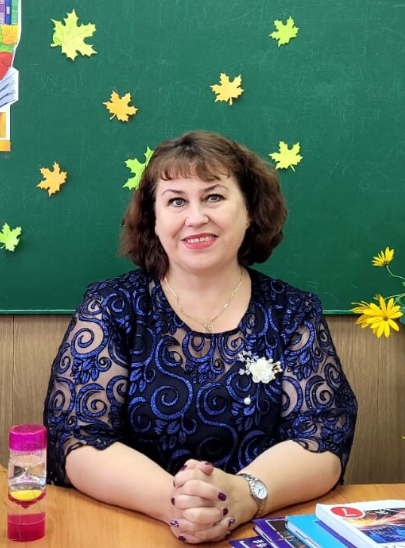 Каждый любит и уважает своего учителя за что-то.
Кто-то за то, что ему ставят отличные отметки , кто-то за похвалу перед всем классом, а я люблю своего преподавателя за то,  что умеет превращать скучный урок в весёлую игру.
Быть учителем  - значит быть творческой личностью!
Наша учительница - отличный лингвист!
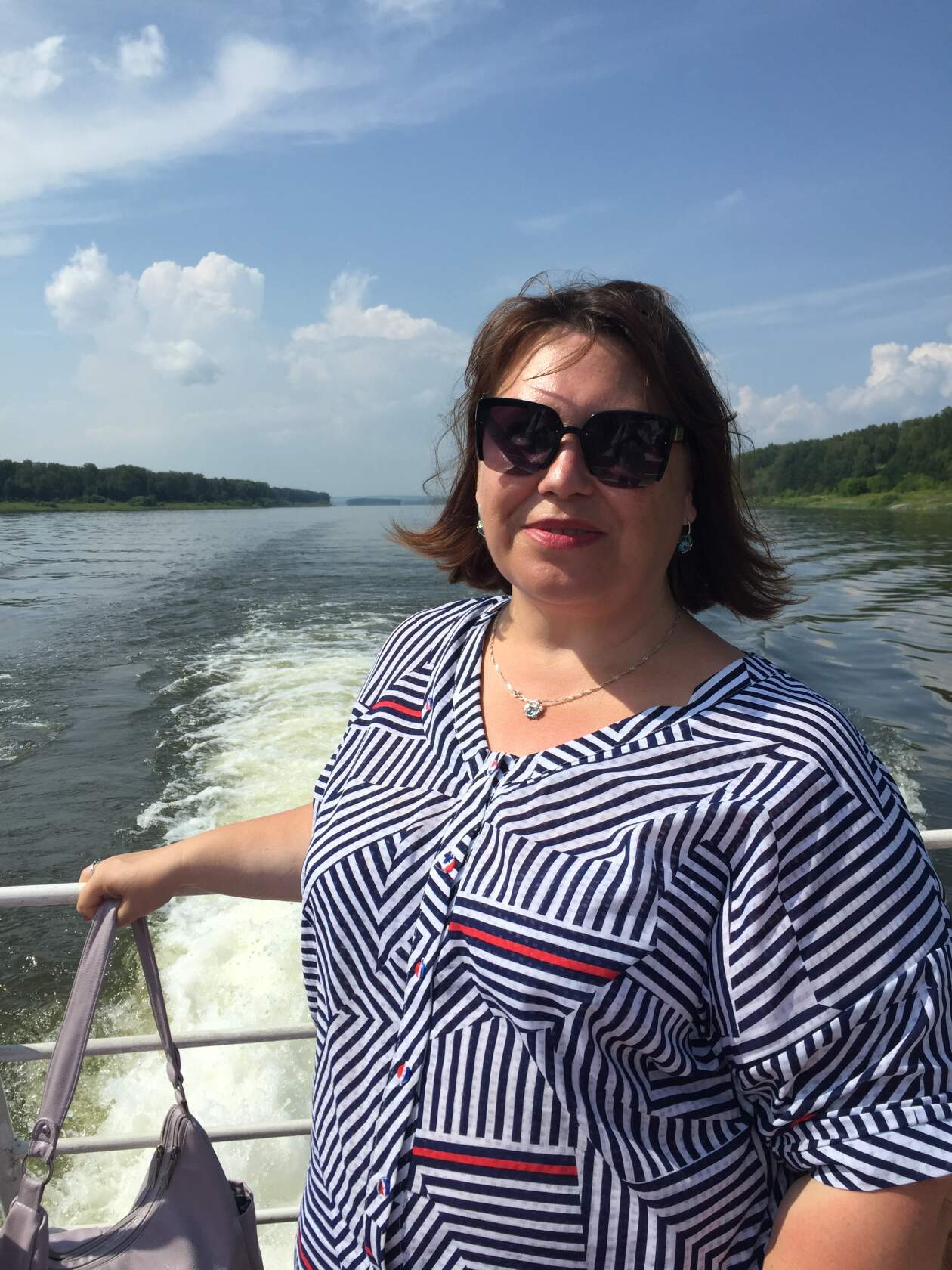 Она всегда подскажет в любой сложной фразе, исправит неправильное произношение  - за это мы её любим!
Наш преподаватель очень любит путешествовать, изучать новые места ,чтобы делиться новой информацией с нами!
Культурная личность!
Наталья Павловна посещает музеи, театры и кинотеатры узнает что-то новое, она и нас приобщает к культуре. 
С ней не только учимся, но и отдыхаем. Мы с ней были в театрах, музеях и покоряли горные вершины на окраине  нашего города!
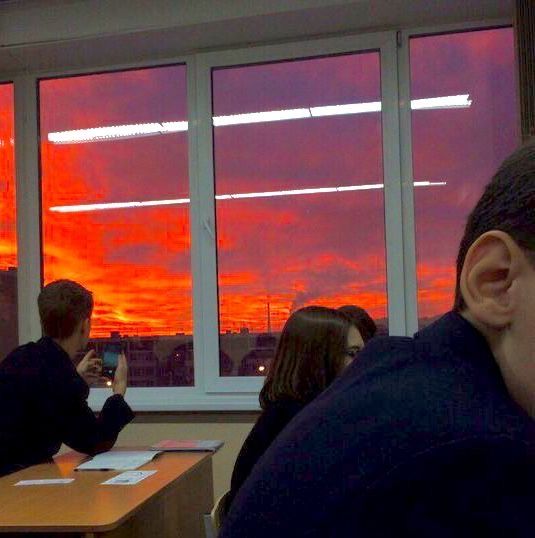 Наталья Павловна  - очень добрый,  умный, терпеливый человек, и я не представляю себя с другим преподавателем.
На её уроках нам никогда не бывает скучно - это доказывает, что наш преподаватель -  компетентный педагог.
Мой преподаватель  - самый лучший.
Преподаватель натолкнула на верную мысль: пойти в педагогический класс, и я не пожалел. 
И планирую после обучение в школе пойти учиться дальше, стать преподавателем и связать жизнь с детьми.
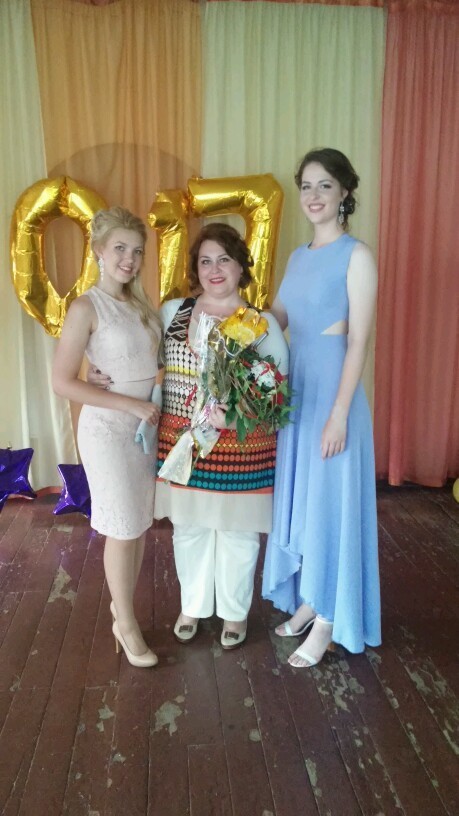 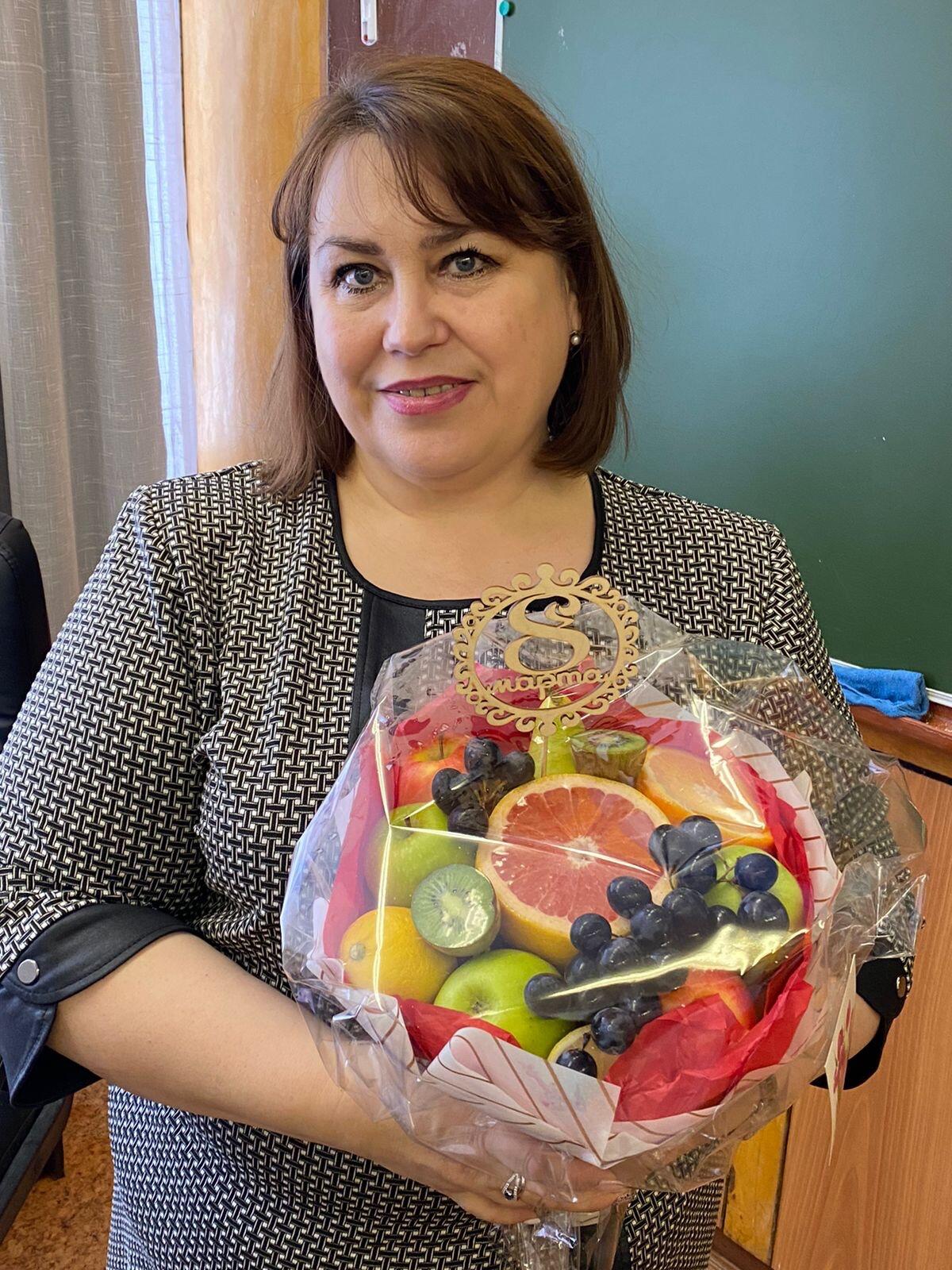 Вот как отзывается о ней её коллега:
«Я уверена, что все ученики, когда-либо учившиеся у Натальи Павловны Гаврилюк , любят, помнят  и уважают этого замечательного и искреннего человека!»
Выпускница 2021г.

На фотографии она со своими выпускницами!
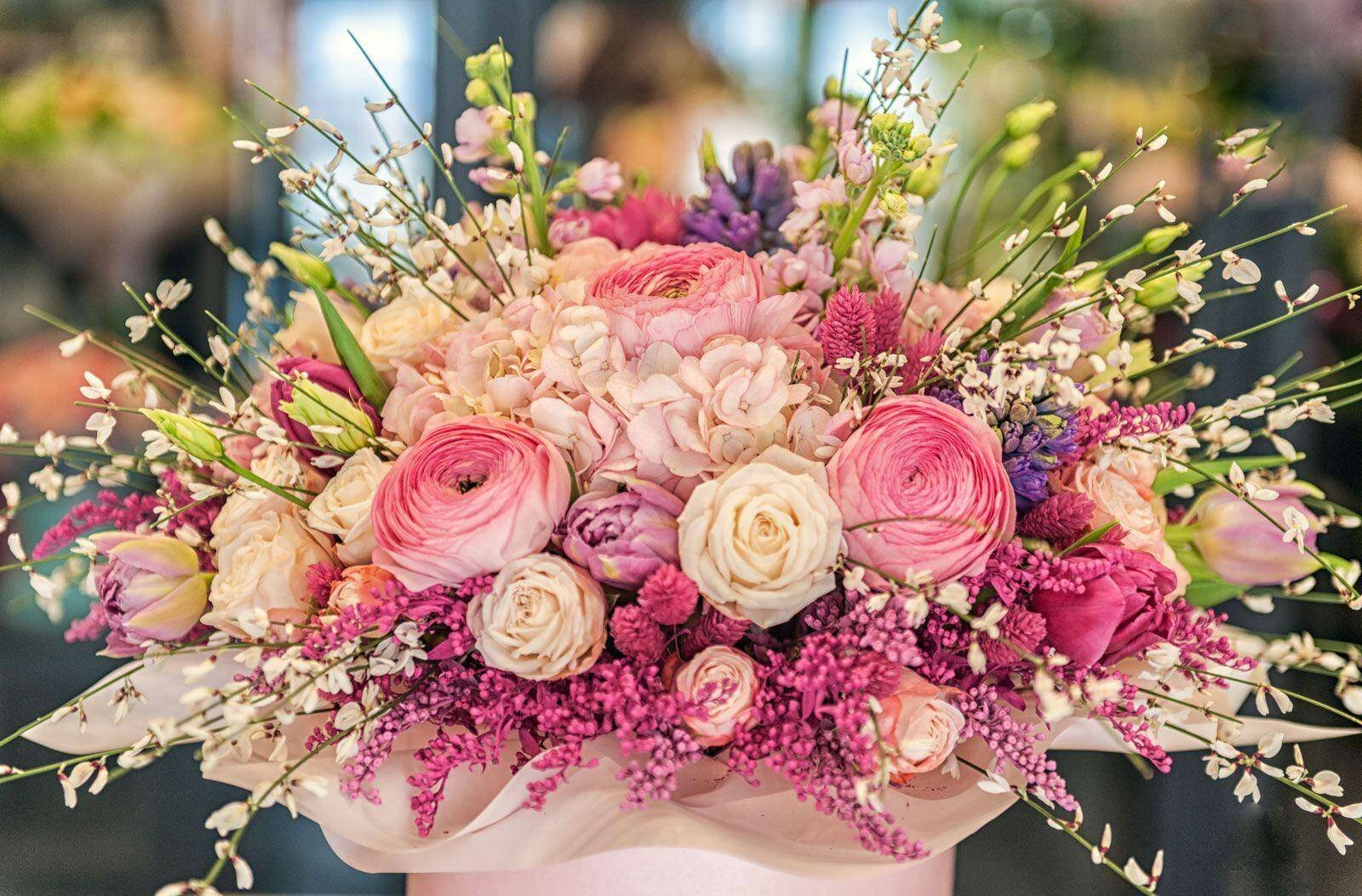 В заключение хочу сказать,
Не стоит обращать внимание на недостатки учителя.
Если он здесь, в классе, и объясняет новую тему, значит,
он достоин быть учителем и делает всё для нас.
И именно такие качества, как искренность и доброта,
Надо ценить в этих людях!